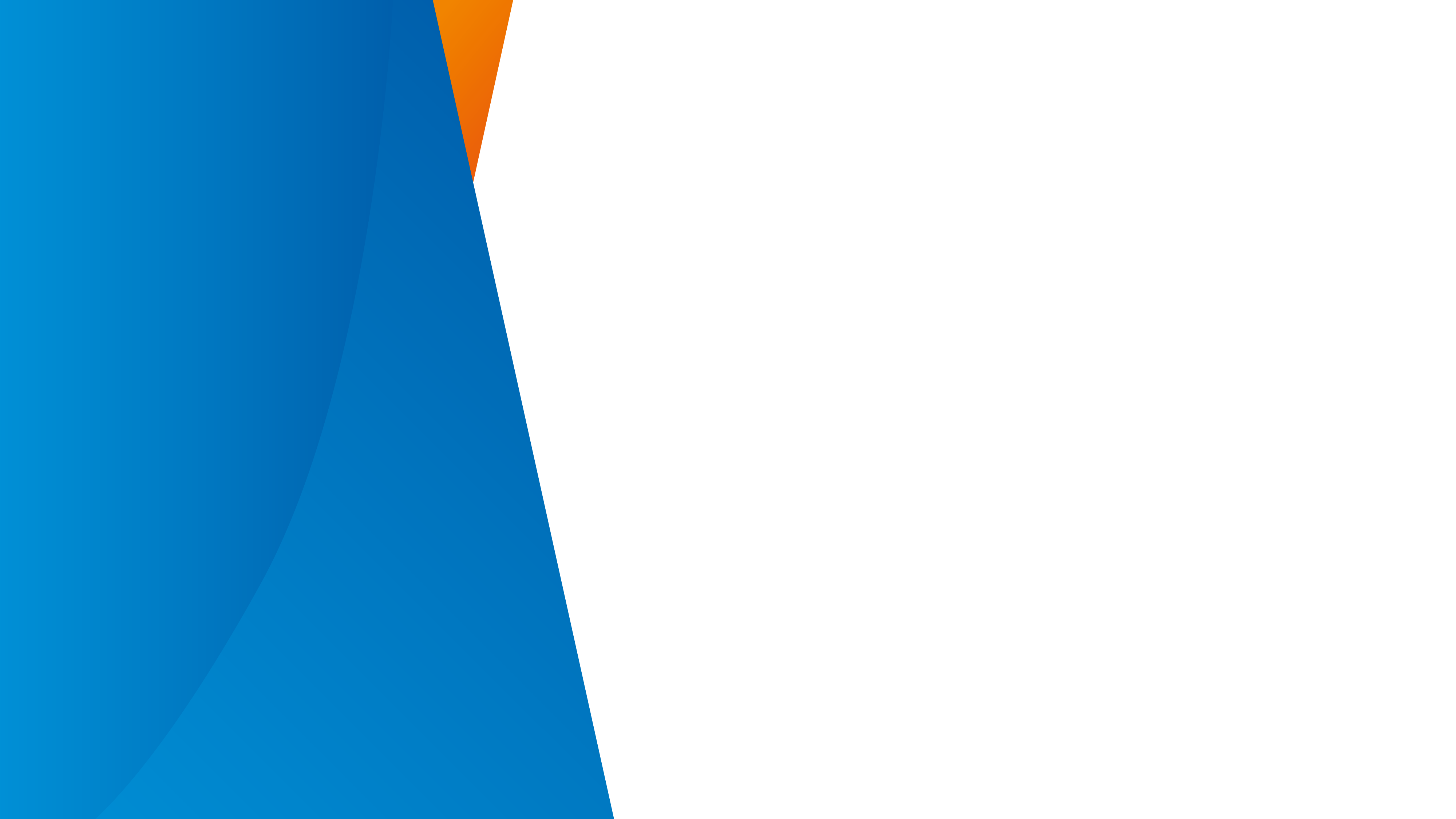 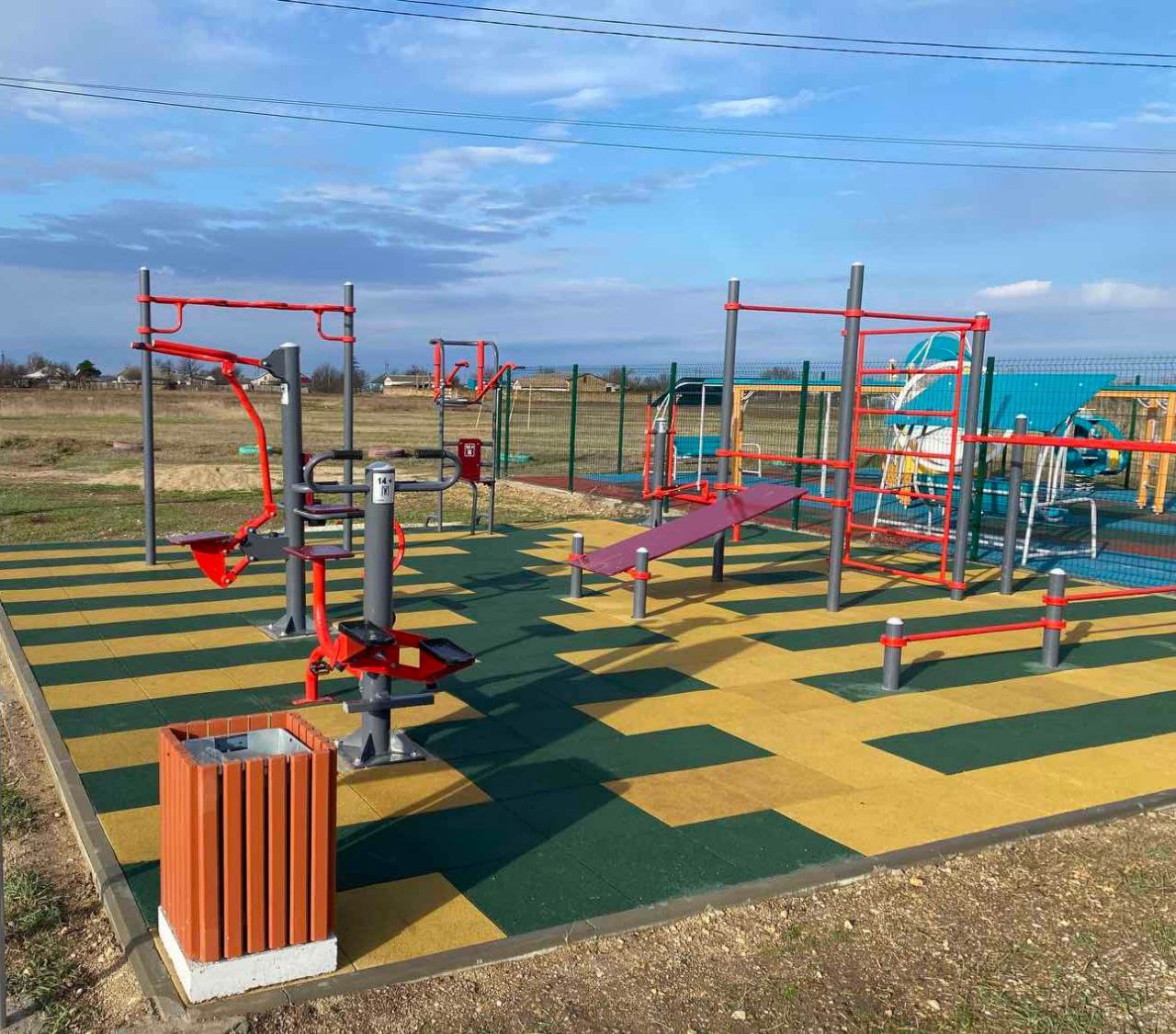 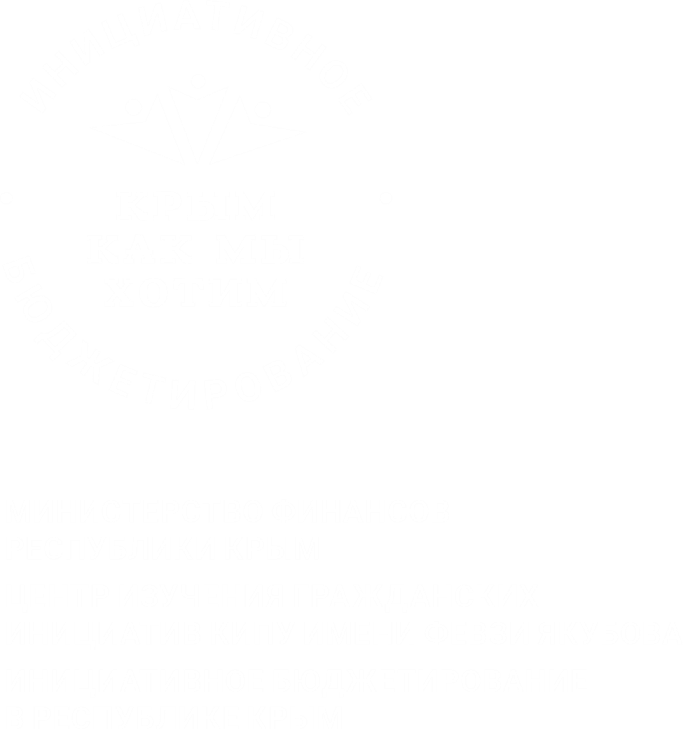 Участие в конкурсном отборе проектов Инициативного бюджетирования: практические аспекты
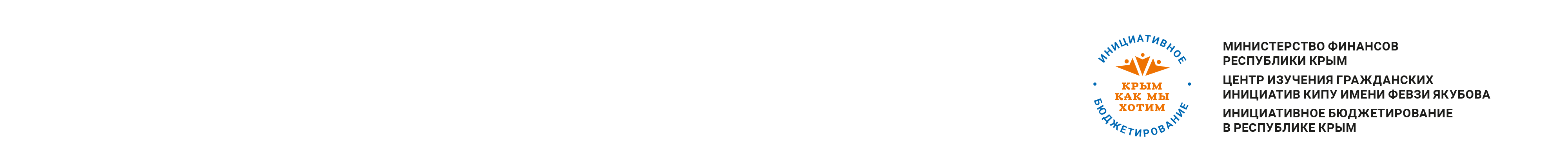 Инициативное бюджетирование
форма участия жителей муниципальных образований Республики Крым в решении вопросов местного значения посредством выдвижения, участия в отборе, реализации и контроле за реализацией инициативных проектов
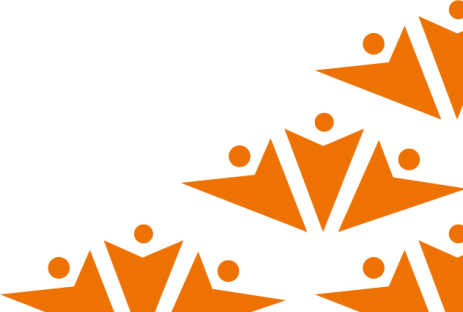 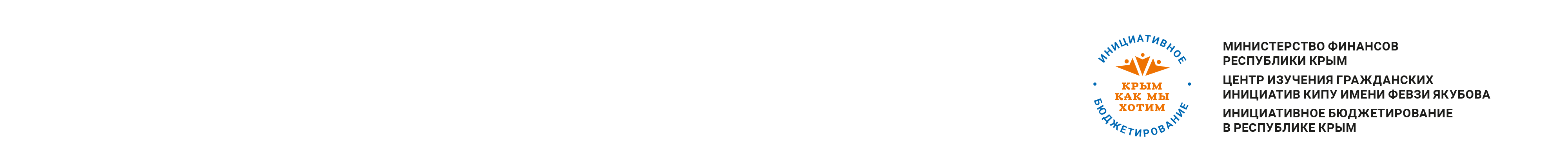 Параметры проектов ИБ
Предельный размер Субсидии из бюджета Республики Крым на поддержку одного проекта до 1 млн. рублей
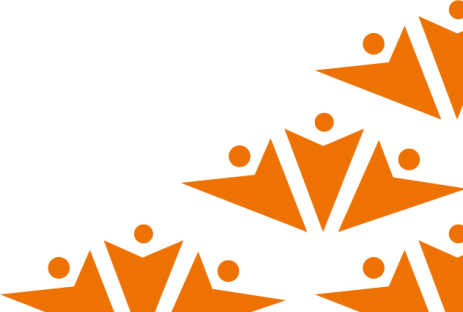 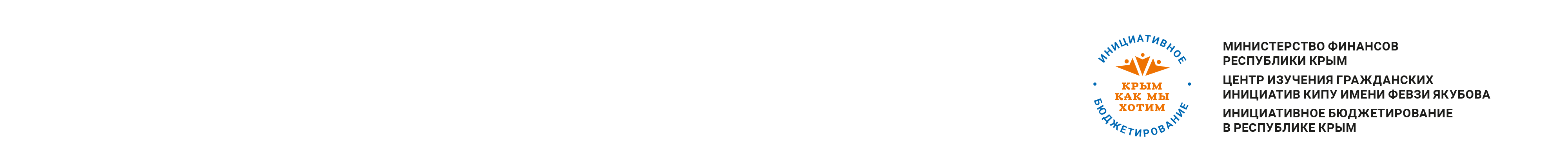 Цикл подготовки проектов ИБ
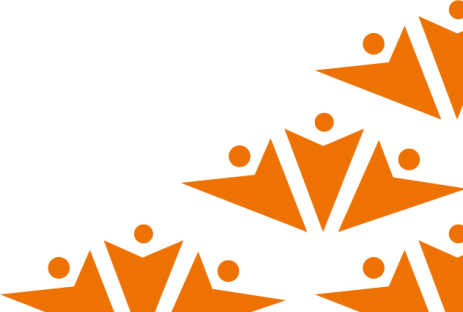 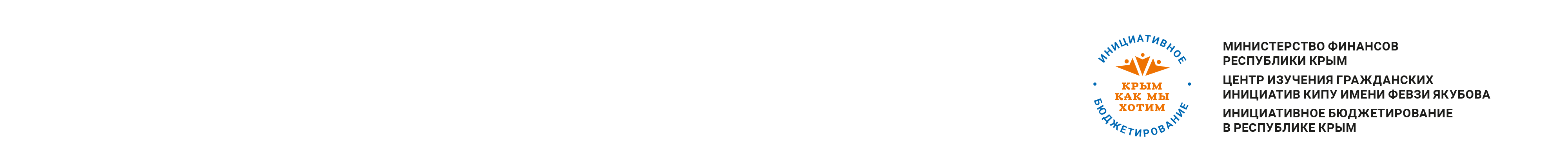 Типовые формы документов:
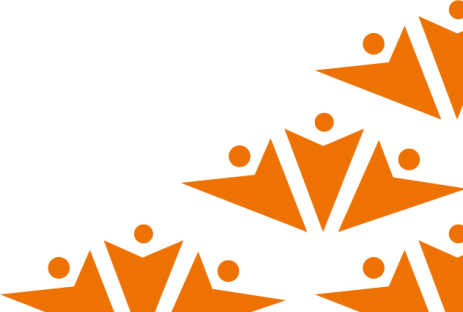 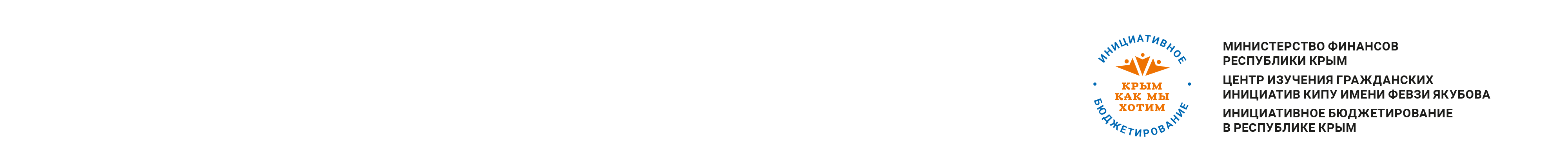 График подачи заявок муниципальными образованиями в рамках конкурсного отбора проектов инициативного бюджетирования в 2022 году
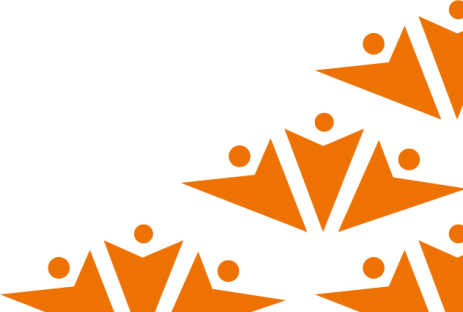 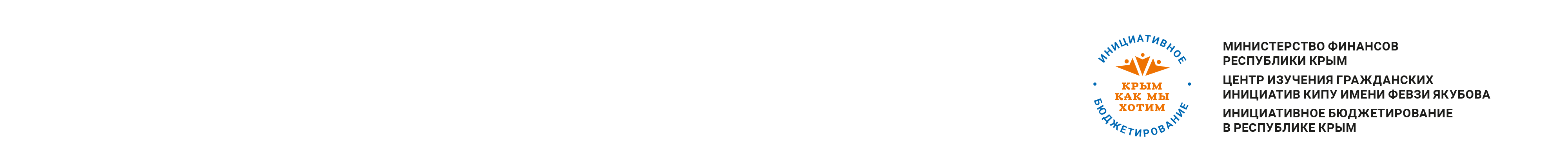 График подачи заявок муниципальными образованиями в рамках конкурсного отбора проектов инициативного бюджетирования в 2022 году
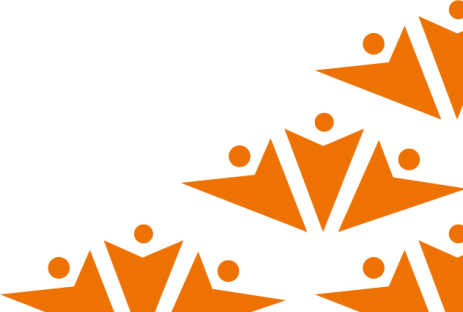 Предлагаемые виды работ в рамках типологии проектов
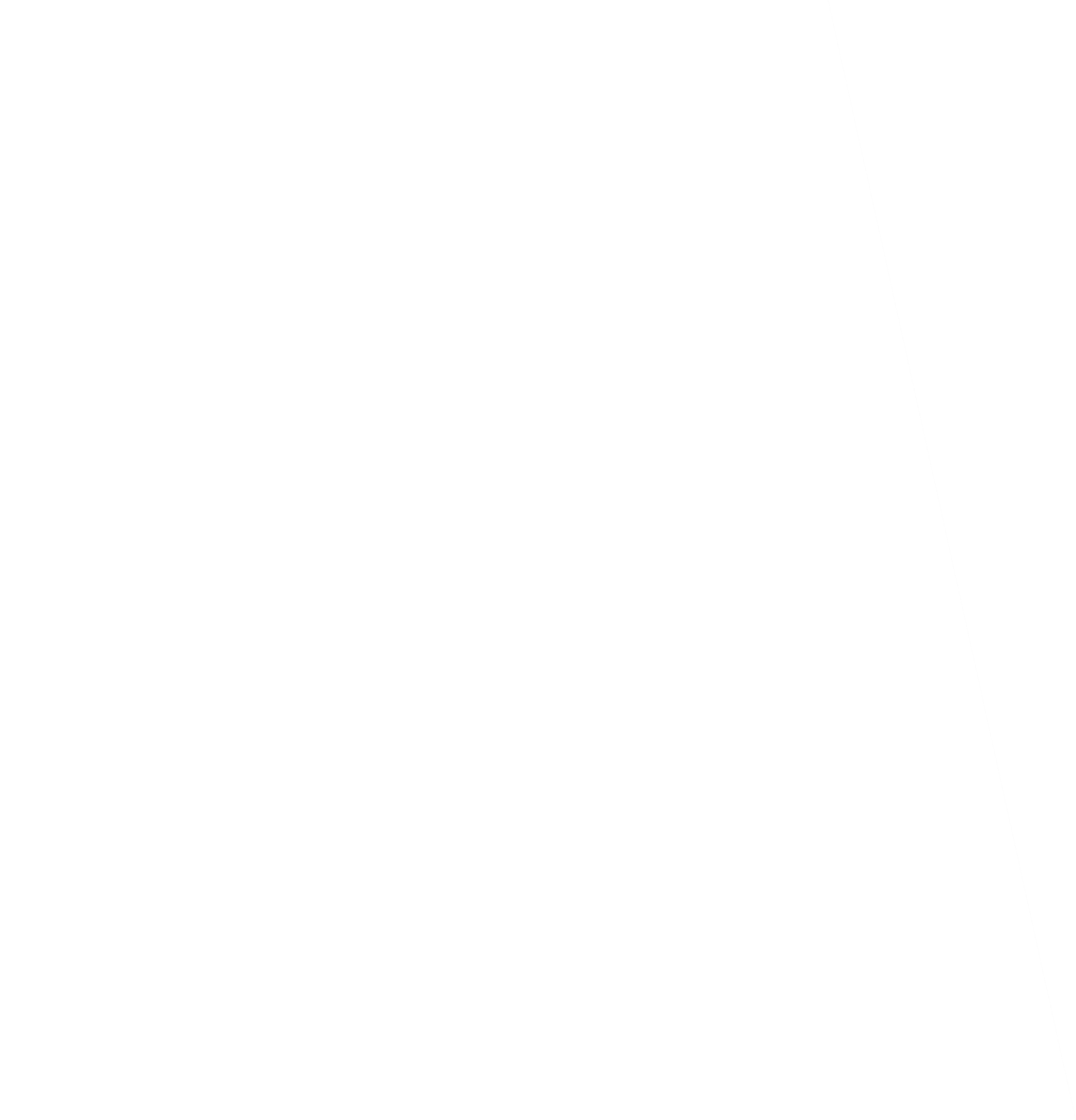 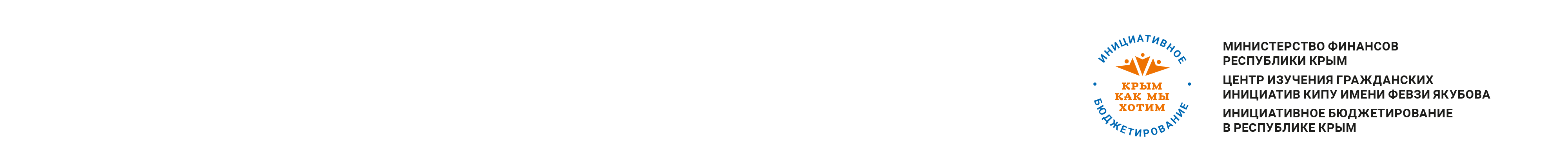 В сфере благоустройства:
(выполнение работ на дворовых территориях 
многоквартирных домов, муниципальных общественных 
территориях, кладбищах)
ремонт проездов
ремонт тротуаров и пешеходных дорожек;
оборудование автомобильных парковок;
установка систем видеонаблюдения;
озеленение территорий;
установка пандусов и иные виды работ, обеспечивающие доступность зданий, сооружений, дворовых и общественных территорий для инвалидов и других маломобильных групп населения;
оборудование детских площадок, площадок для отдыха и досуга;
установка малых архитектурных форм;
установка ограждений
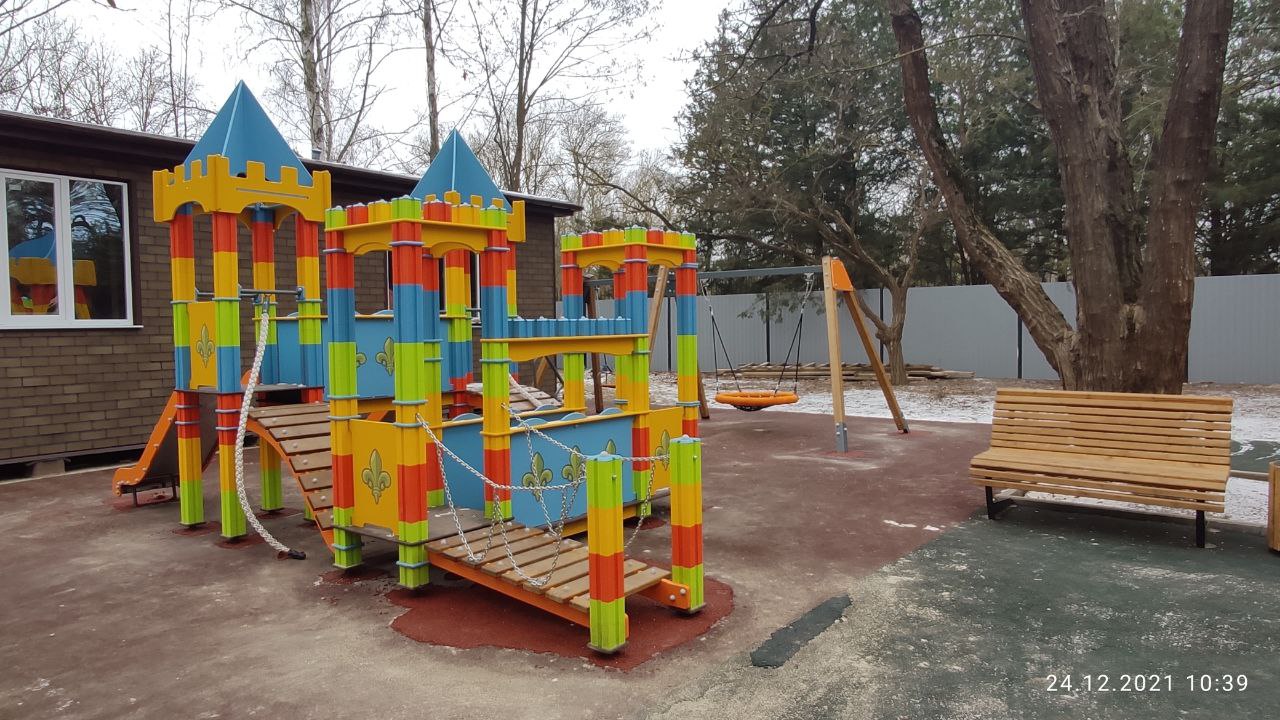 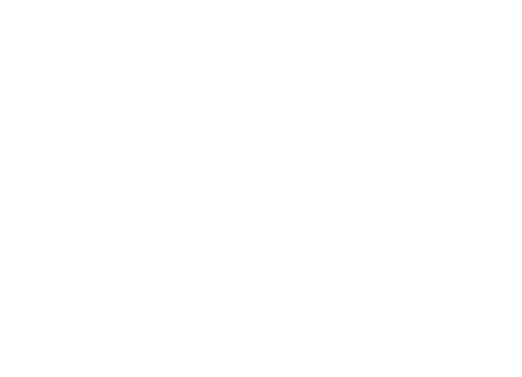 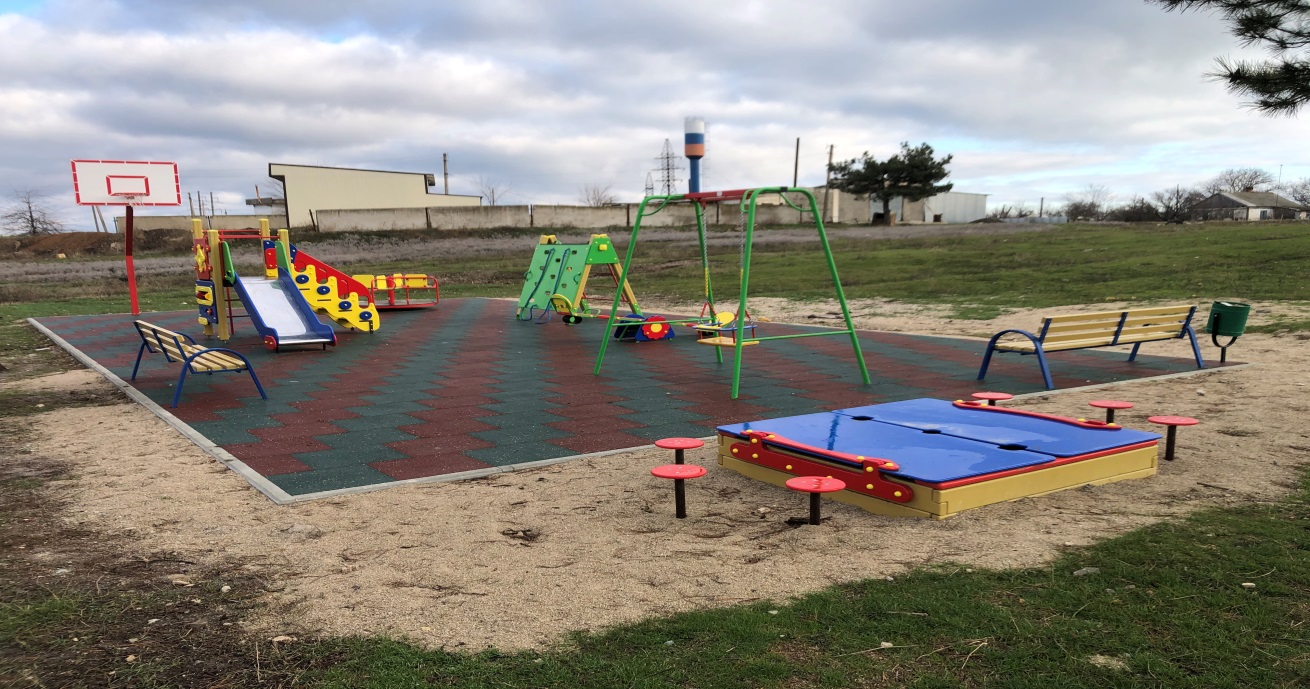 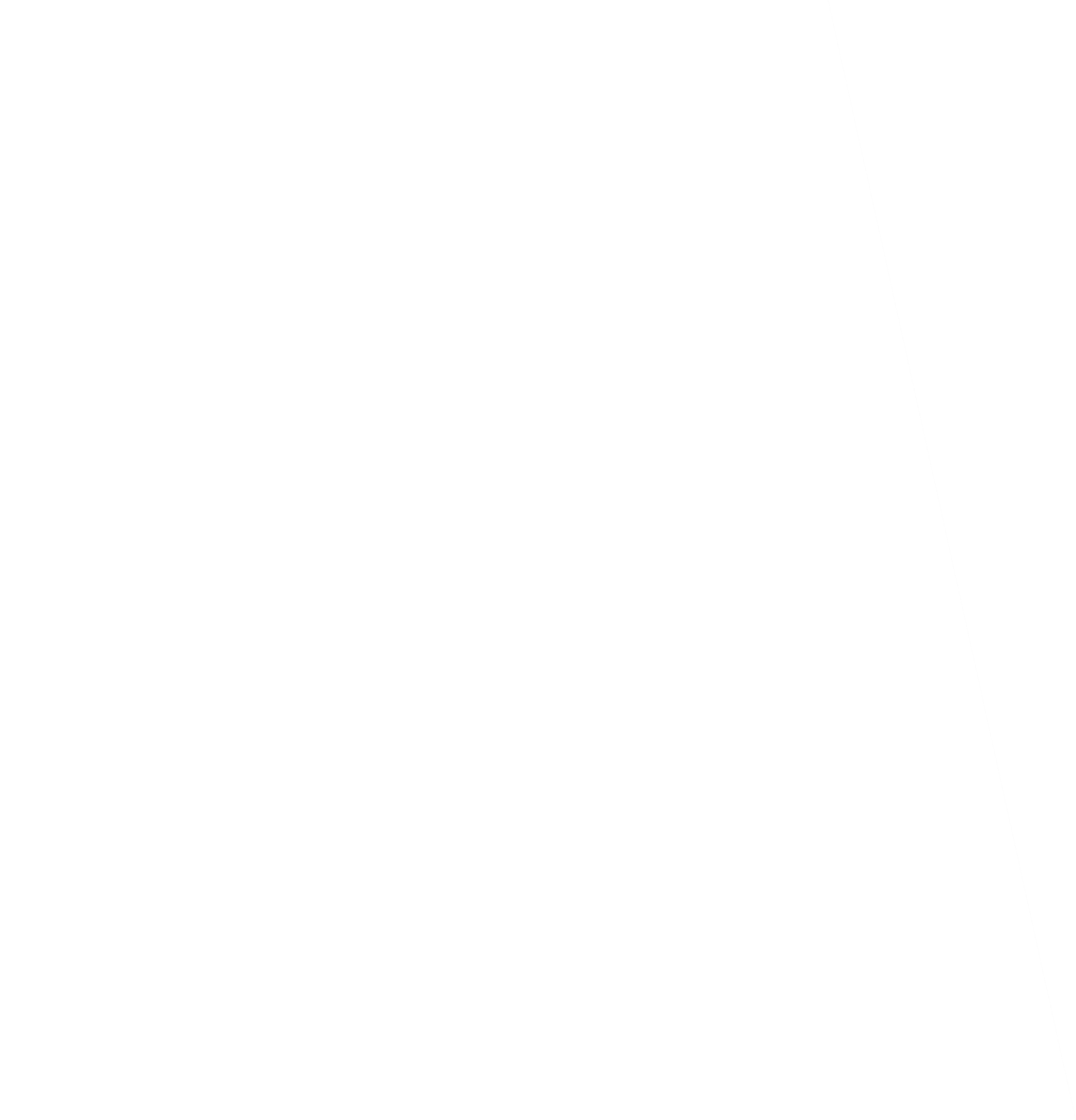 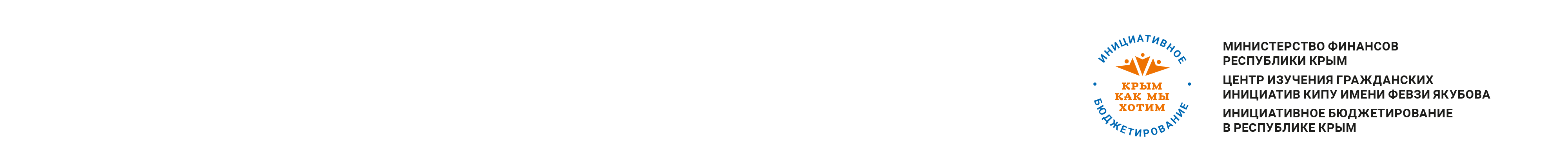 Предлагаемые виды работ в  рамках типологии проектов
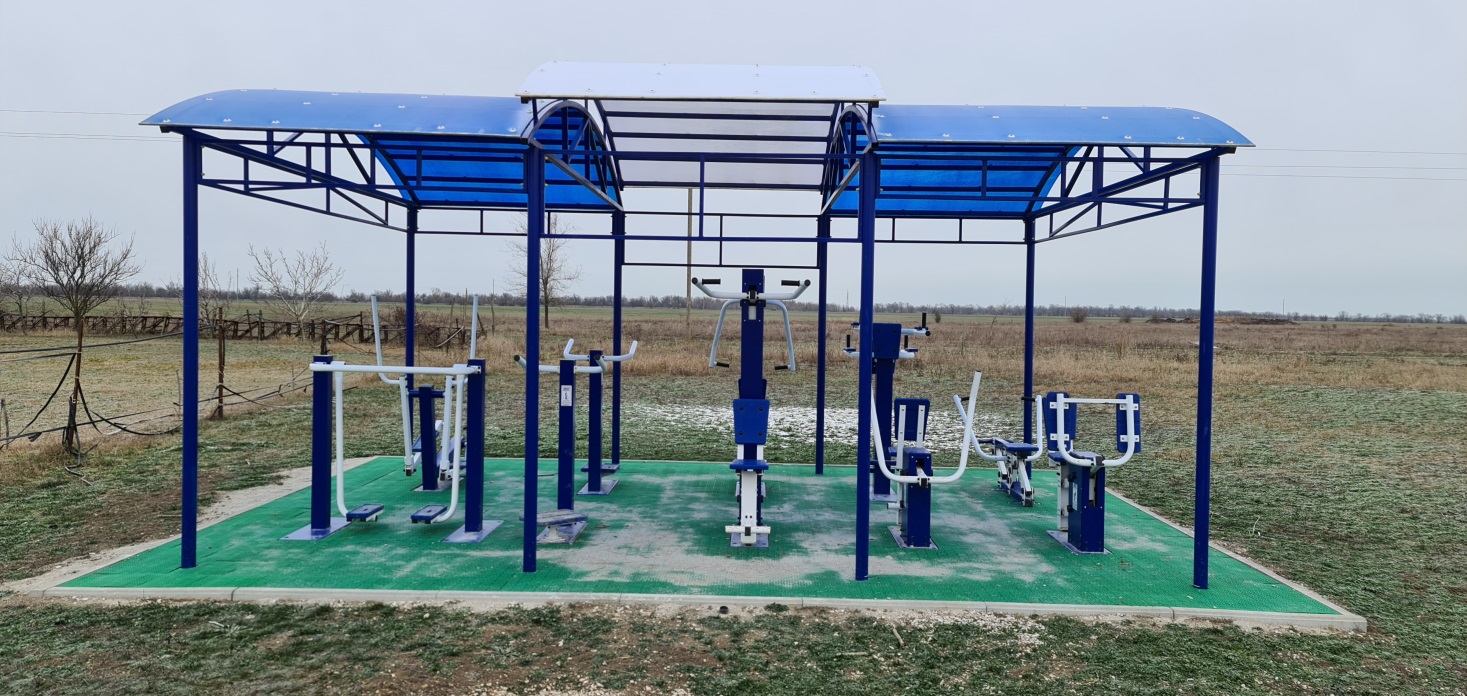 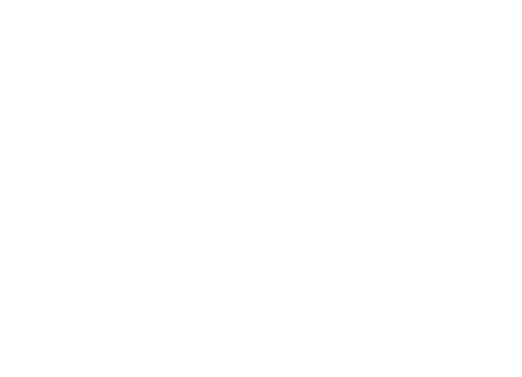 В сфере физической культуры и массового спорта:

приобретение, доставка и монтаж стационарного спортивного оборудования для плоскостных спортивных сооружений и спортивных площадок;
приобретение спортивного оборудования и инвентаря для учреждений отрасли физической культуры и спорта Республики Крым
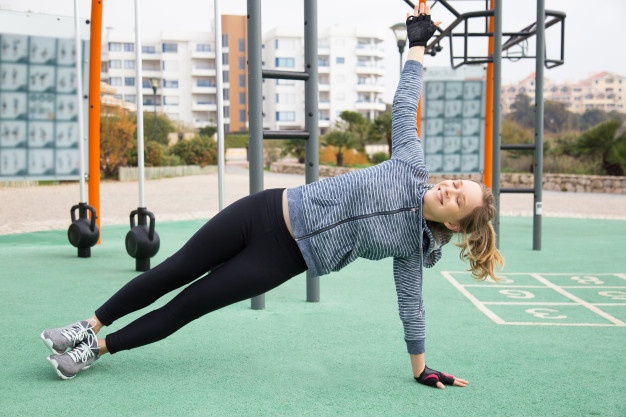 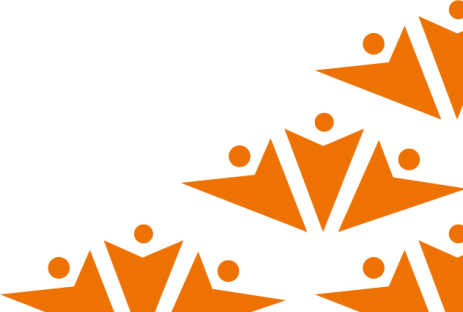 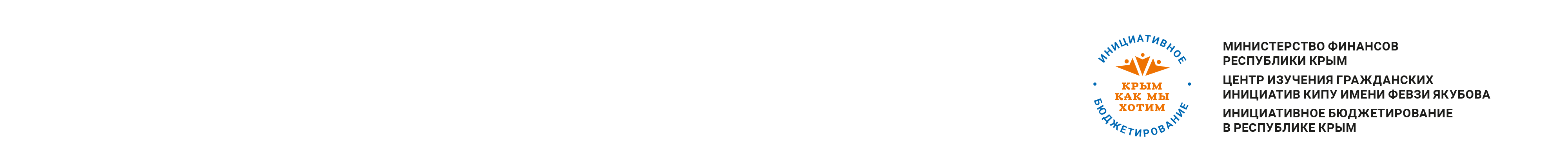 Рекомендуемая структура наименований проектов инициативного бюджетирования:
Работы по текущему/капитальному ремонту (благоустройству) дворовой территории/площади, набережной/сквера/бульвара/парка/аллеи/городского сада «наименование» (в случае наличия), расположенного(ой) по адресу: Республика Крым, наименование района, населенного пункта, улицы
Примеры названий на каждый вид работ:
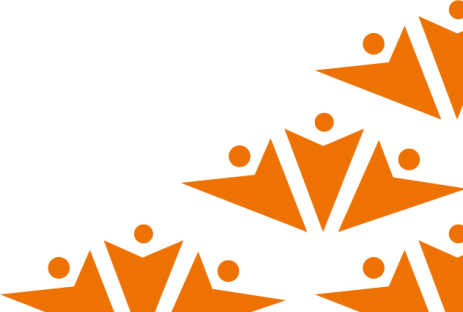 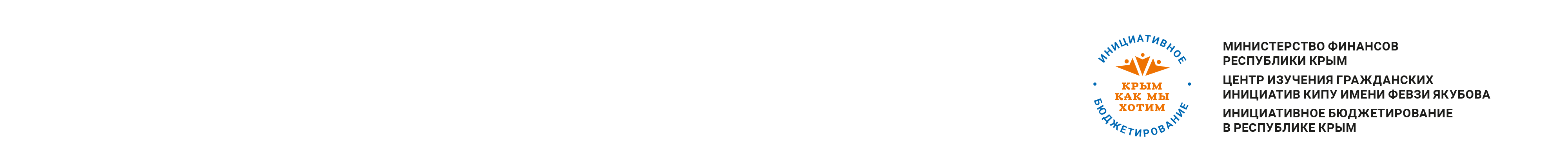 Рекомендуемая структура наименований проектов инициативного бюджетирования:
Примеры названий на каждый вид работ:
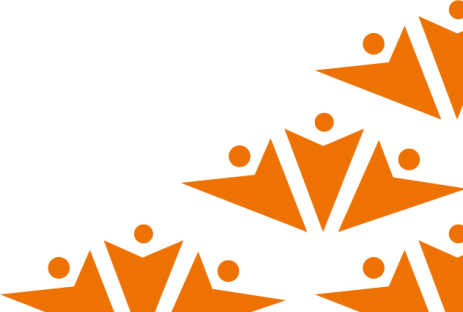 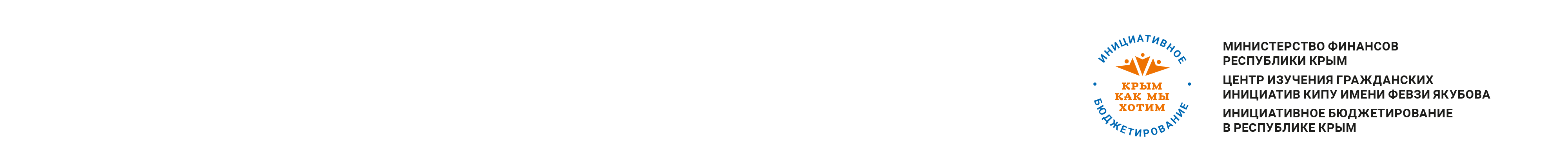 Рекомендуемая структура наименований проектов инициативного бюджетирования:
Примеры названий на каждый вид работ:
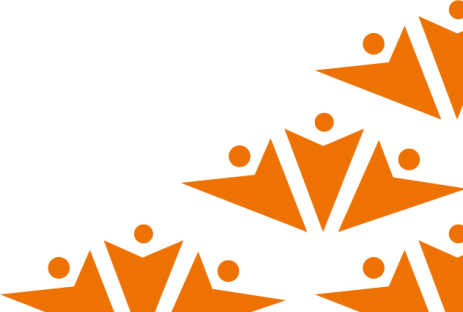 Если у нас 2 и более видов работ в проекте, то ограничиваемся базовой формулировкой:
Работы по текущему/капитальному ремонту (благоустройству в части…) дворовой территории, расположенной по адресу: Республика Крым…
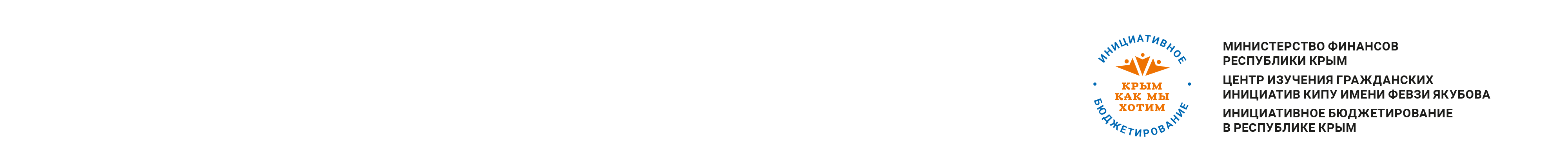 Рекомендуемая структура наименований проектов инициативного бюджетирования:
Примеры названий на каждый вид работ:
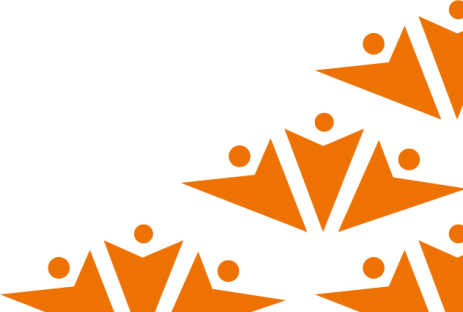 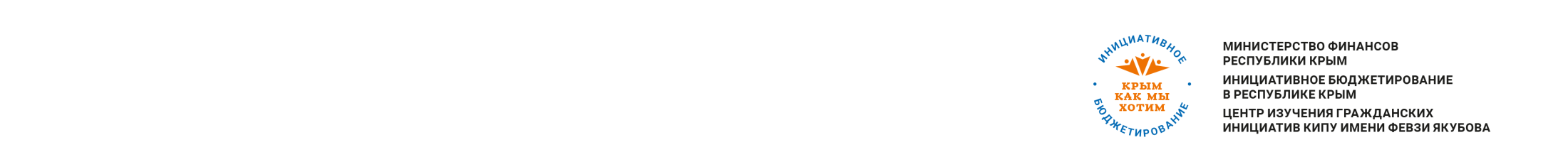 Информационная кампания должна сопровождать весь проект, а не только начальный и финальный этапы
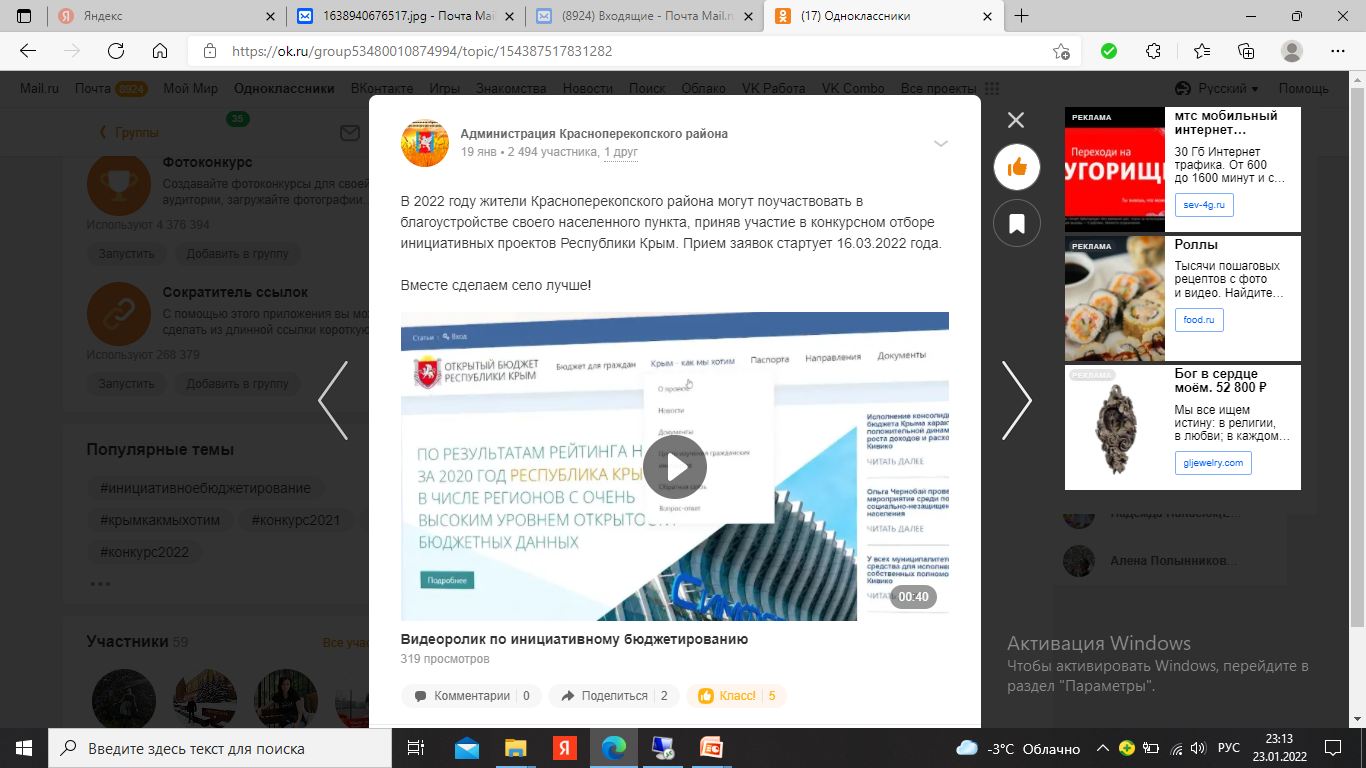 О чем информировать население?
О программе ИБ, требованиях к проектам, условиях конкурсного отбора
Об этапах подготовки проекта
О проведении предварительного и заключительного собрания
О ходе работ по реализации проекта
Об открытии объектов
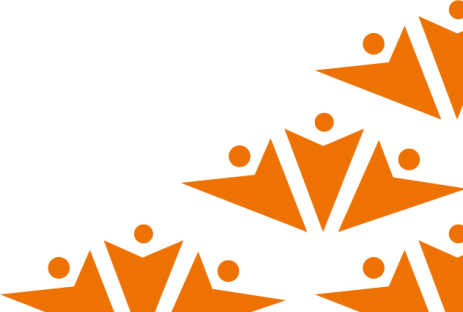 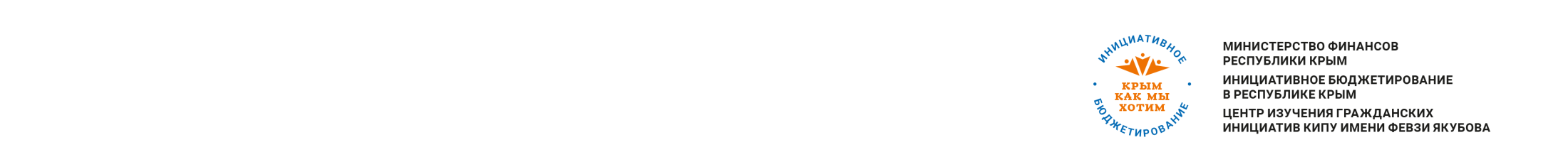 Рекомендуем назначить сотрудника, ответственного за информационное сопровождение проектов инициативного бюджетирования.
На всех этапах подготовки проектов использовать эмблему ИБ
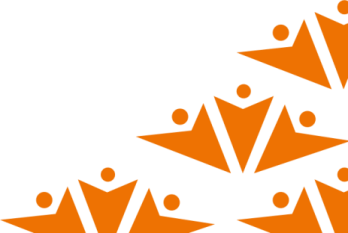 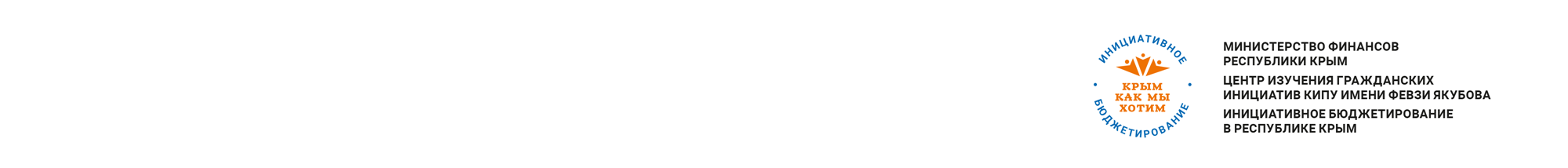 Чек-лист проверки конкурсной документации при подаче заявки
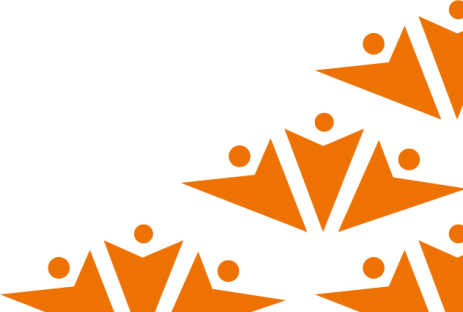 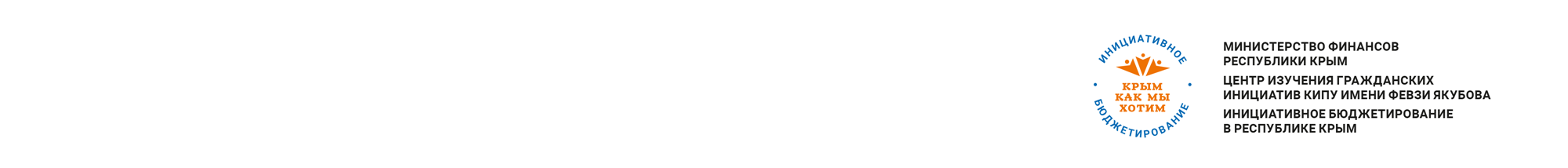 Чек-лист проверки конкурсной документации при подаче заявки
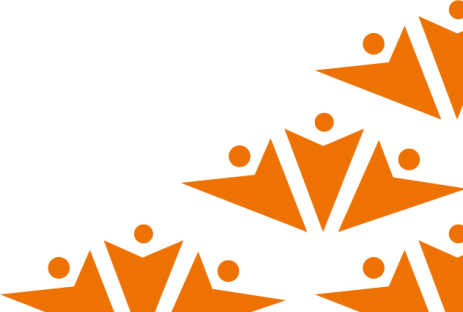 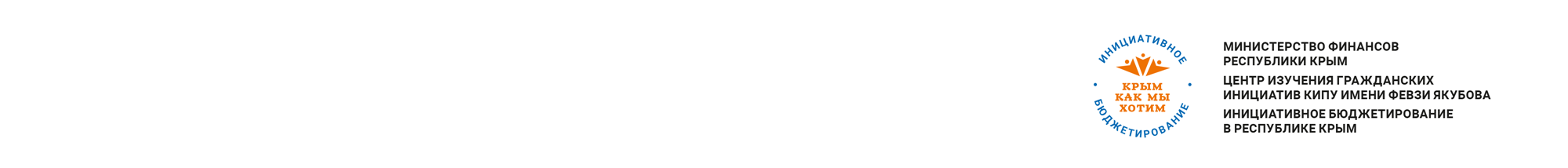 Чек-лист проверки конкурсной документации при подаче заявки
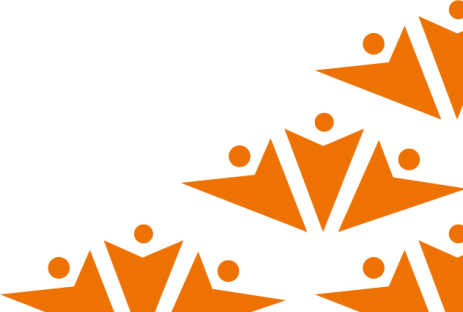 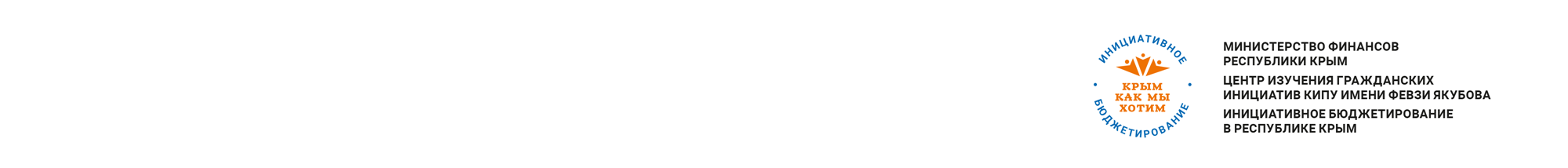 Чек-лист проверки конкурсной документации при подаче заявки
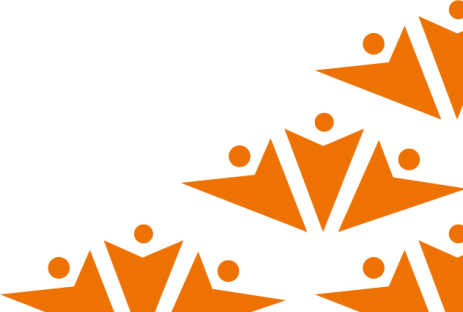 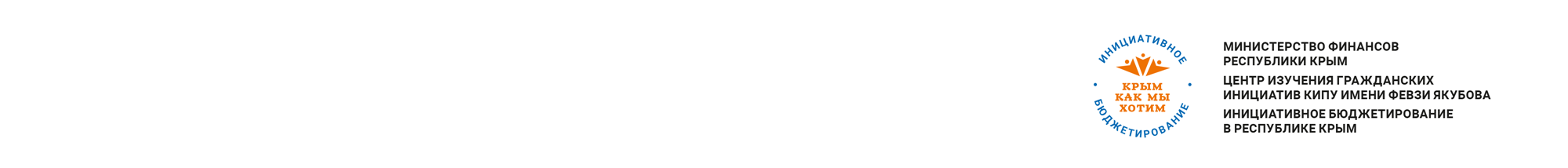 Чек-лист проверки конкурсной документации при подаче заявки
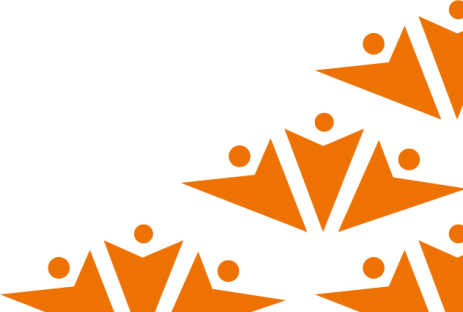 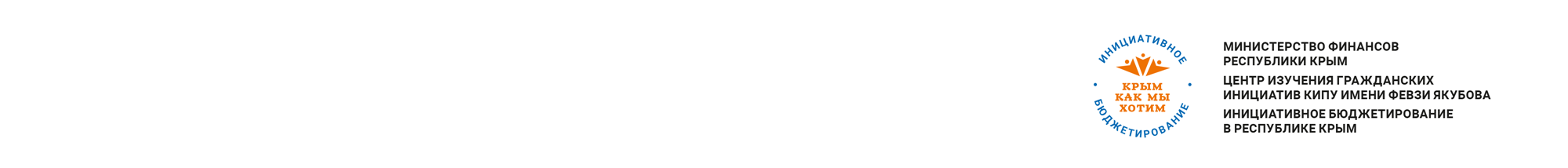 Чек-лист проверки конкурсной документации при подаче заявки
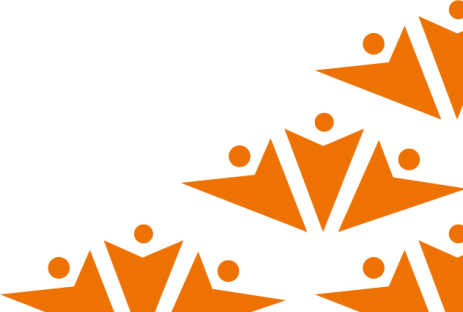 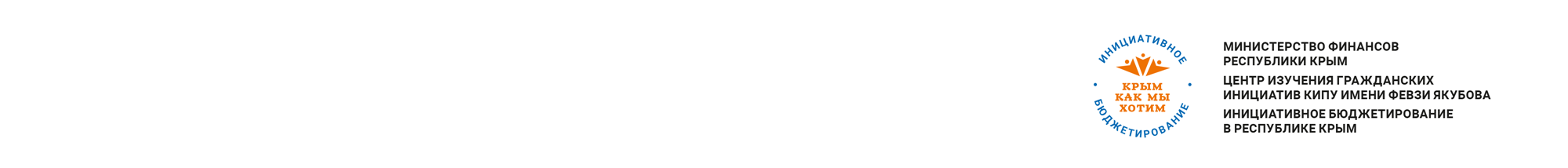 Чек-лист проверки конкурсной документации при подаче заявки
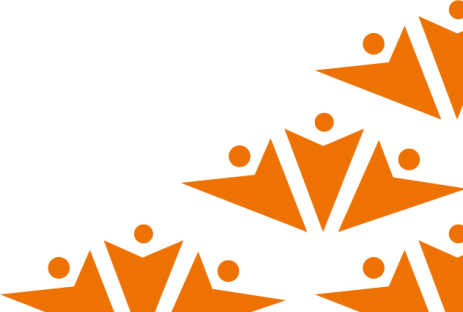 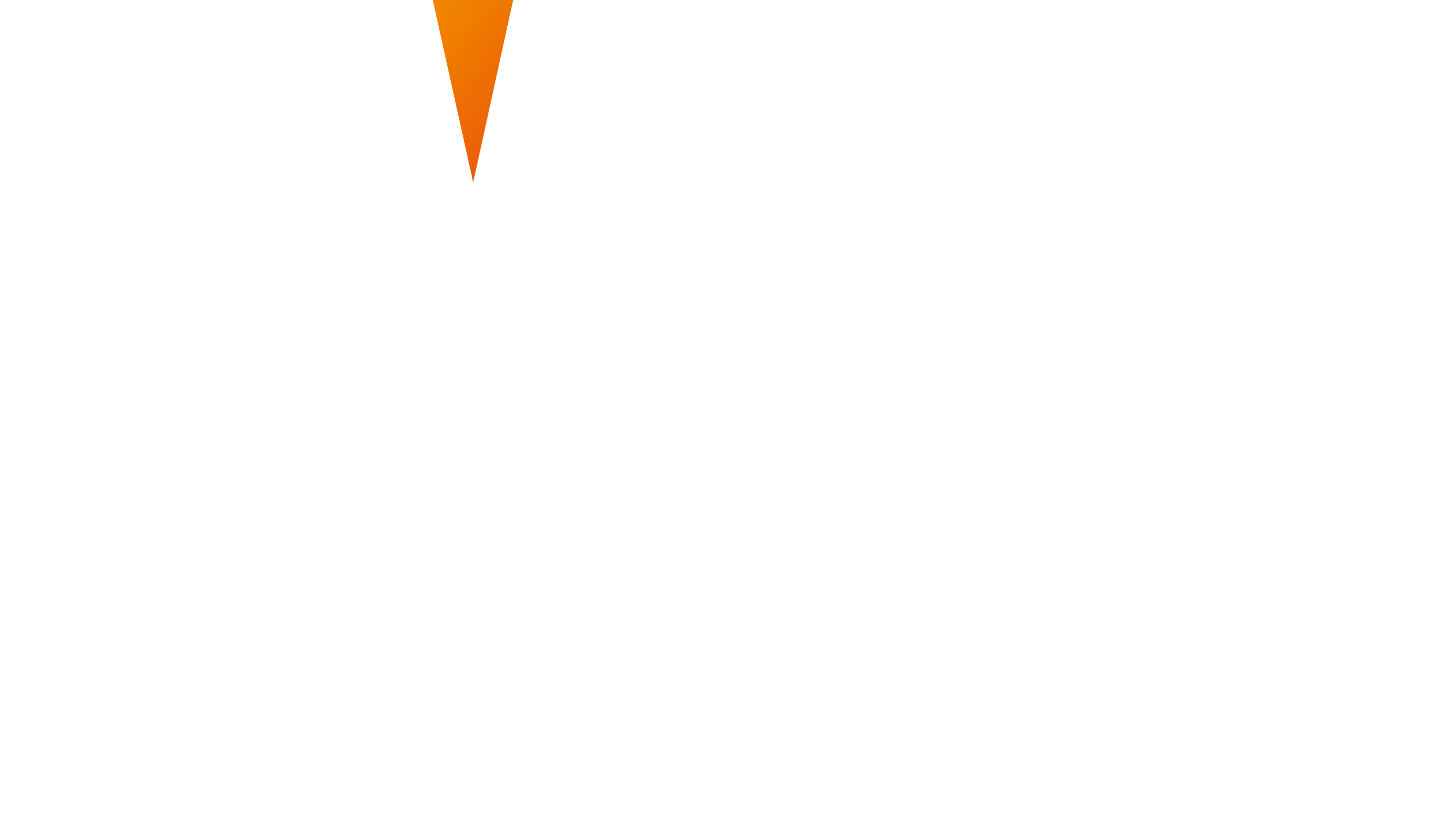 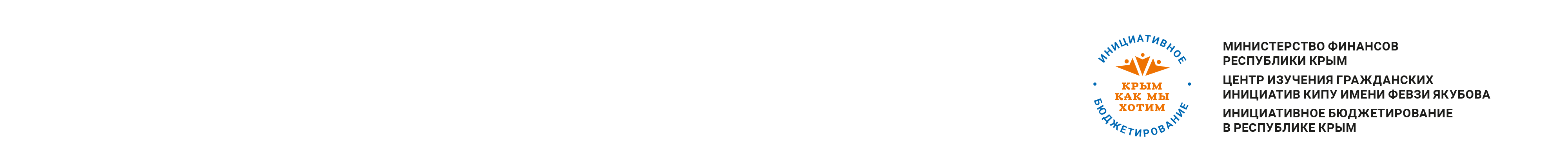 Контактные данные
Ответственные должностные лица за проведение методических консультаций с инициаторами проектов инициативного бюджетирования по подготовке проектов по отраслевой принадлежности 
от Министерства жилищно-коммунального хозяйства Республики Крым: 
Егорова Надежда Евгеньевна, заместитель начальника управления благоустройства, начальник отдела благоустройства, 
тел.: +7 (3652) 500-881.
Коваленко Юрий Леонидович, консультант отдела капитального строительства, 
тел.: +7 (978) 566-83-09
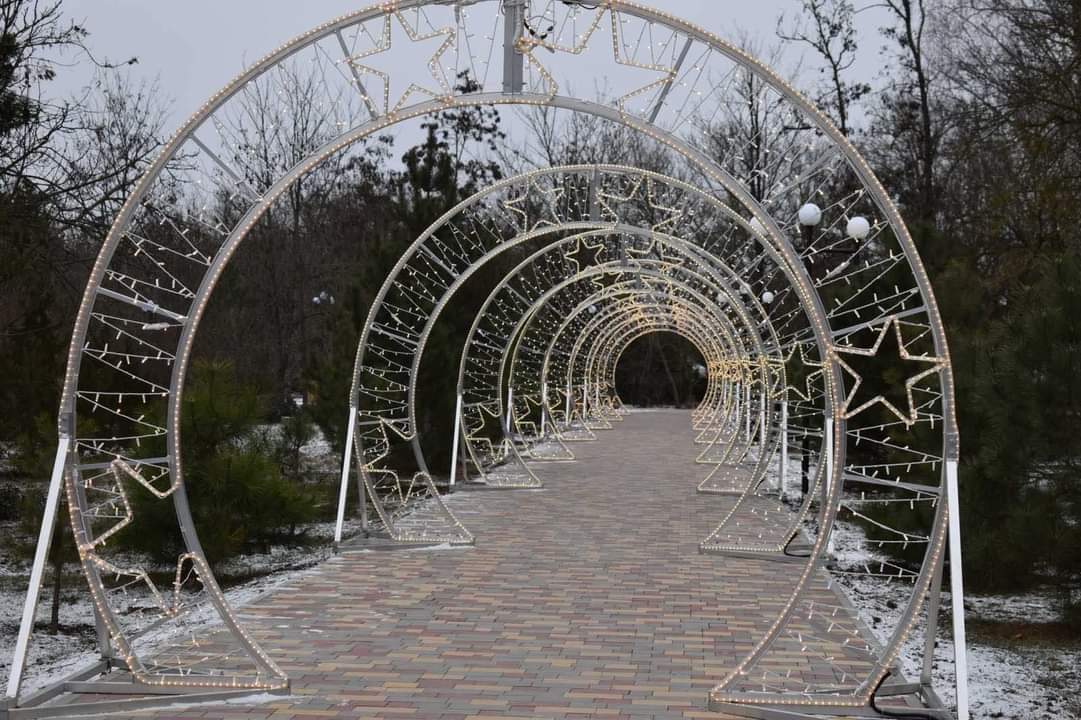 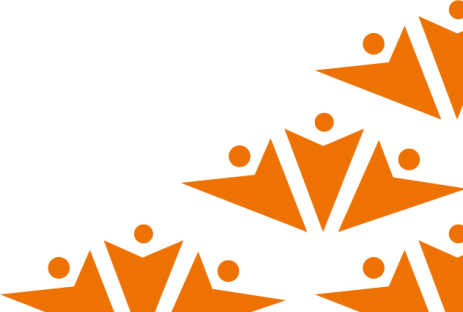 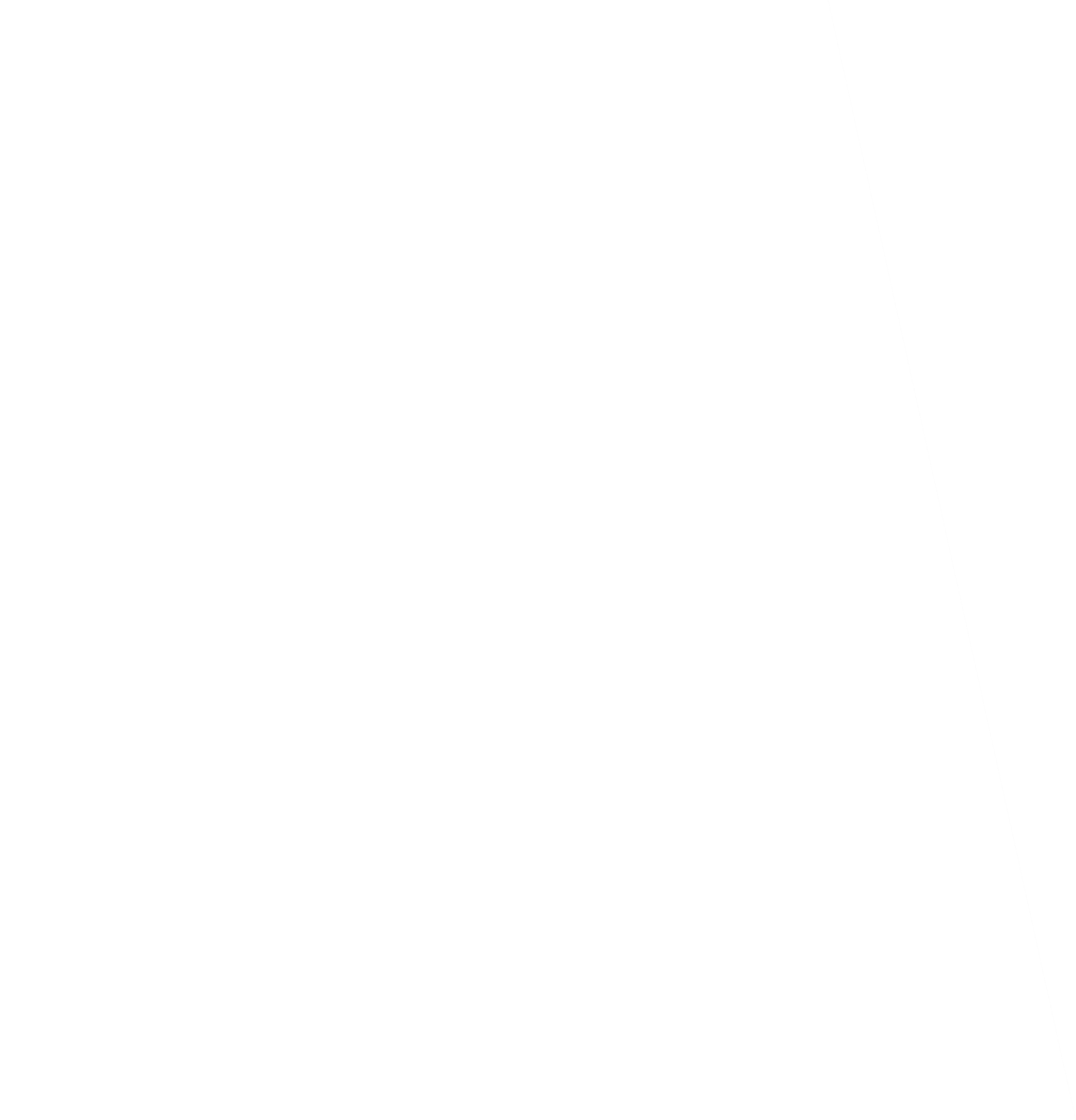 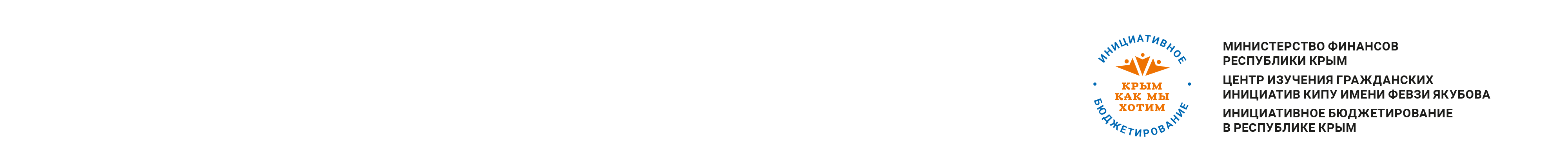 Контактные данные
Центр изучения гражданских инициативГБОУВО РК «Крымский инженерно-педагогический университет имени Февзи Якубова»
Начальник Центра – Кропотова Наталья Владимировна

e-mail: centr_grajdan@kipu-rc.ru
тел. : (3652) 78-82-82
+7-978-624-40-76
Отдел финансового мониторинга и 
внутреннего контроля Министерства финансов 
Республики Крым
Заведующий отделом – Кадкина Алина Юрьевна

e-mail: unp@minfin.rk.gov.ru
тел. : (3652) 733-037
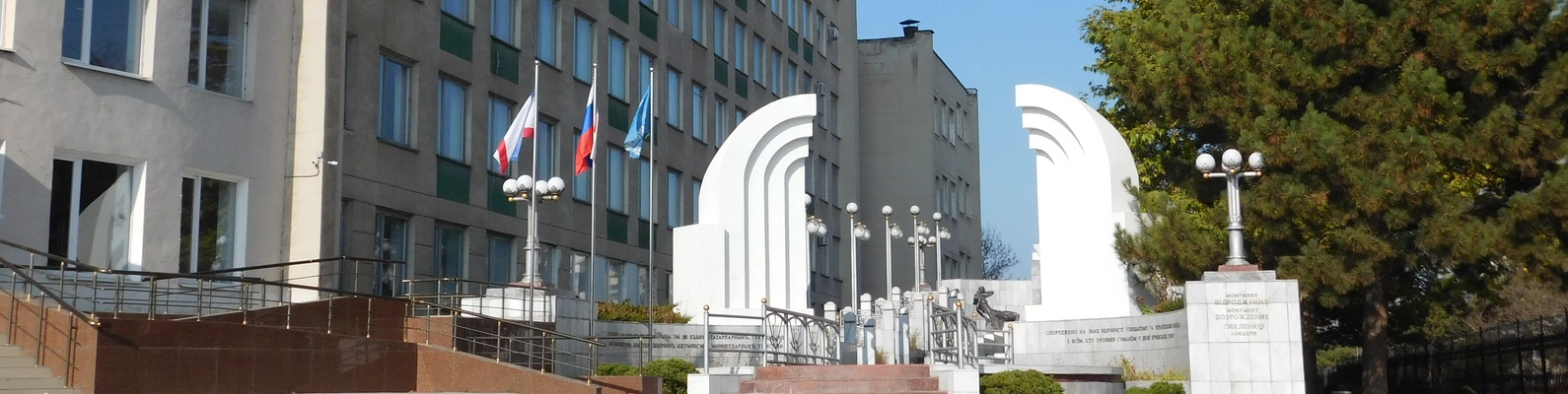 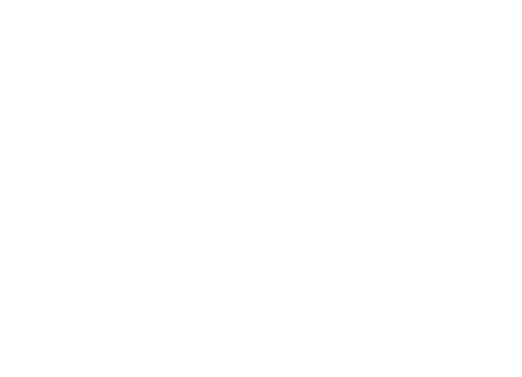 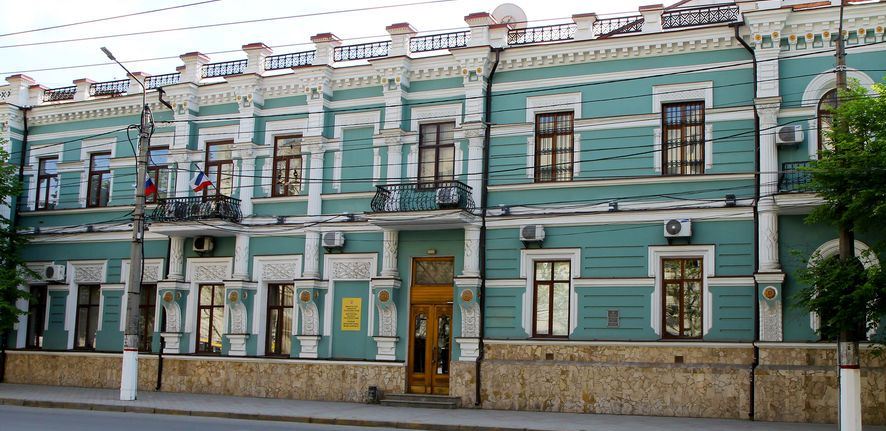 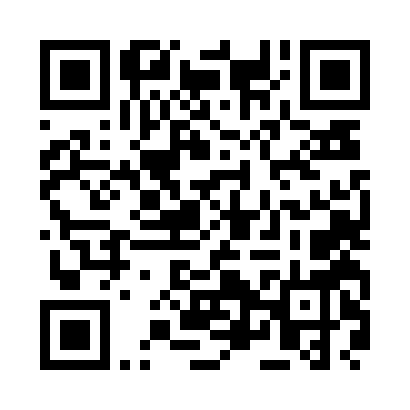 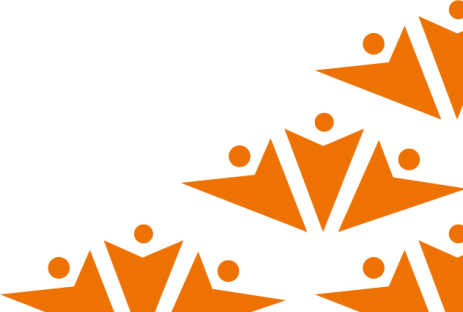 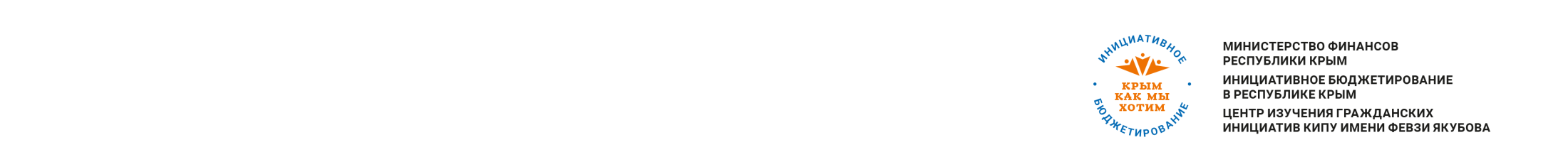 Контакты Центра изучения гражданских инициатив
Электронная почта: centr_grajdan@kipu-rc.ru
Группа во
Вконтакте
Группа в Одноклассниках
Группа в Facebook
Группа в Instagram
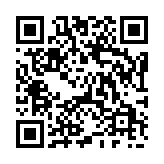 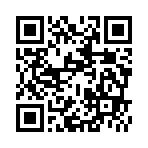 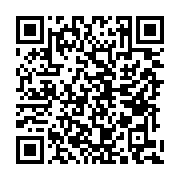 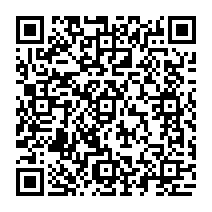 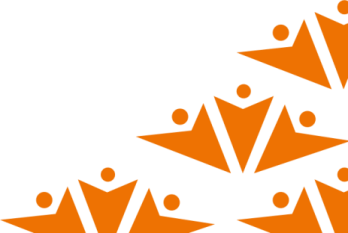 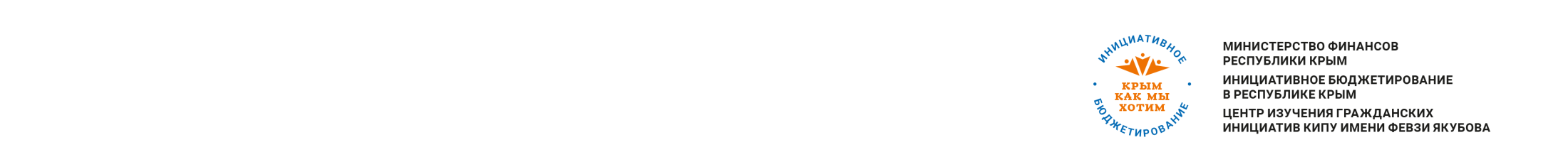 Центр изучения гражданских инициатив
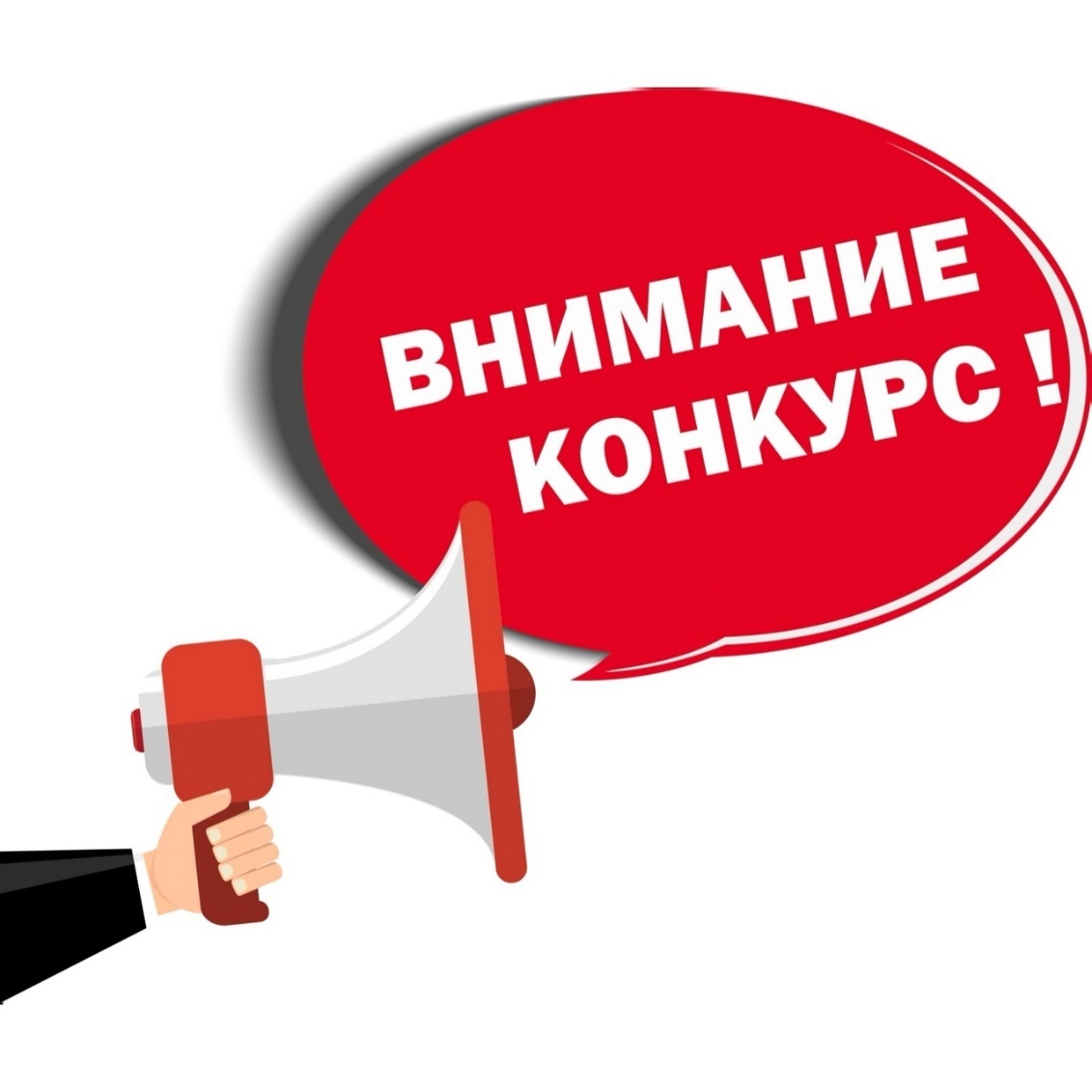 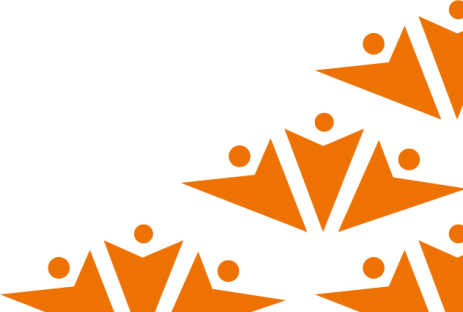